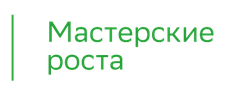 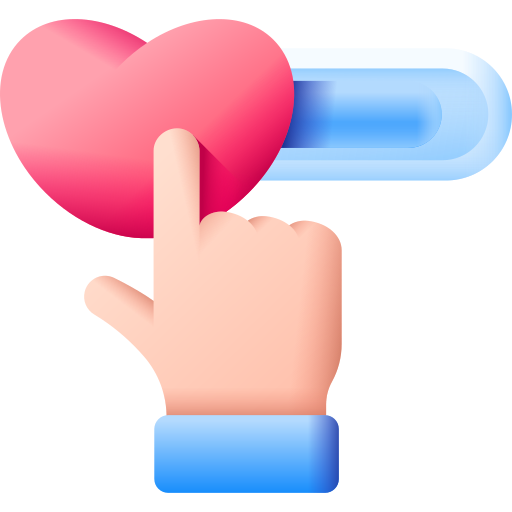 МАСТЕРСКАЯ 
SMM
Управляем временем и вниманием людей через соцсети
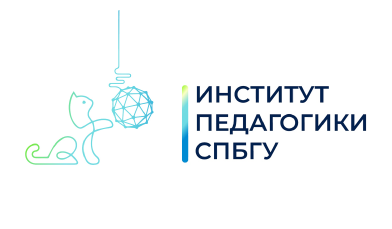 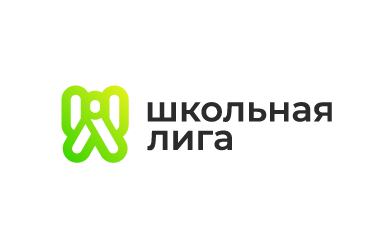 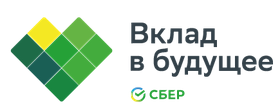 Что будет на мастерской?
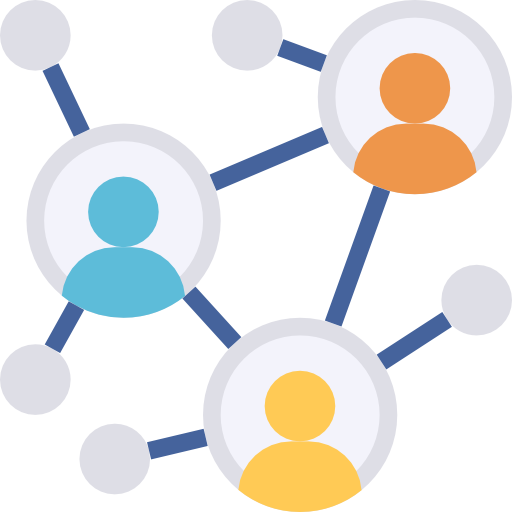 Население Земли в 2022 году перевалило за 8 млрд. И 4,5 млрд — больше половины — зарегистрированы в соцсетях. 

Почему соцсети так популярны? Как они устроены? Эти вещи мы обязательно обсудим на мастерской.

Разберёмся, как подбирать площадки для своих проектов. Потренируемся писать посты, делать карточки и познакомимся с другими популярными форматами.
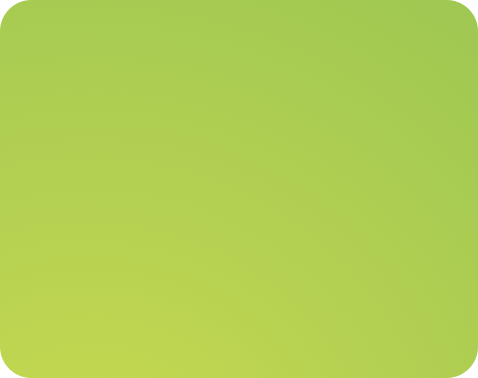 В мастерской SMM учатся запускать
в социальных сетях образовательные проекты
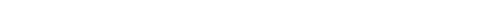 Чем занимаются SMM-специалисты?
Многие думают, будто SMM-специалисты лишь пишут простые подводки и постят мемы. На самом деле всё сложнее.

SMM-специалисты придумывают, как отразить идеи и ценности проекта в социальных сетях, растят лояльное комьюнити, формируют тональность. И иногда действительно делают мемы.

Что мы можем сделать на мастерской:
паблик VK с лайфхаками для школьников и учителей,
Telegram-канал с научно-популярными статьями, которые дополнят школьную программу,
образовательное медиа с мемными иллюстрациями,
много чего ещё.
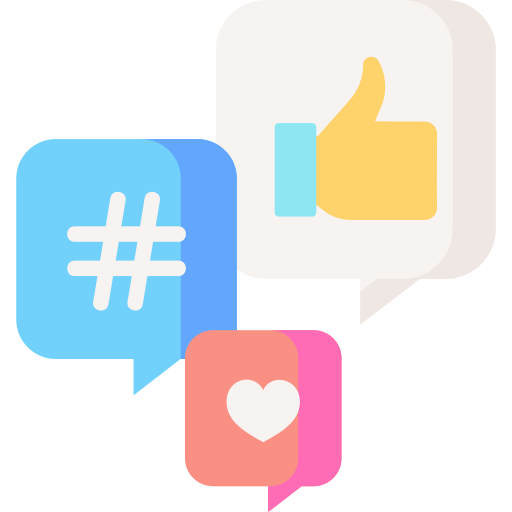 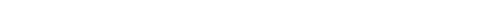 Чему вы научитесь?
использовать личные ресурсы при запуске образовательного проекта,
формировать SMM-стратегию проекта,
составлять и редактировать контент-планы,
создавать оформление для социальных сетей,
придумывать необычные форматы постов,
писать посты для социальных сетей.
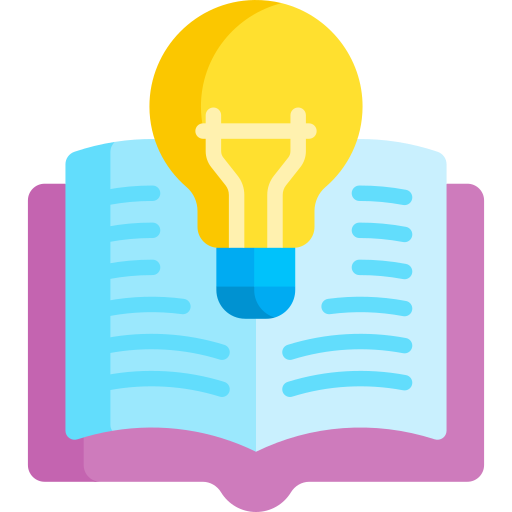 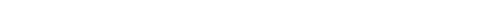 Как понять, подходит ли мне мастерская?
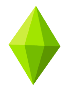 Я хочу больше узнать о современных медиа
Я хочу научиться писать журналистские тексты
Я хочу завести или улучшить свой блог
Я хочу организовать школьную редакцию
Я хочу разобраться, что такое SMM
Я хочу узнать, как устроены социальные сети
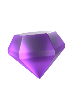 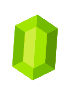 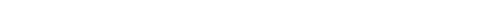 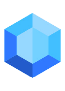 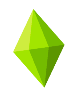 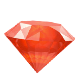 Цель и план мастерской
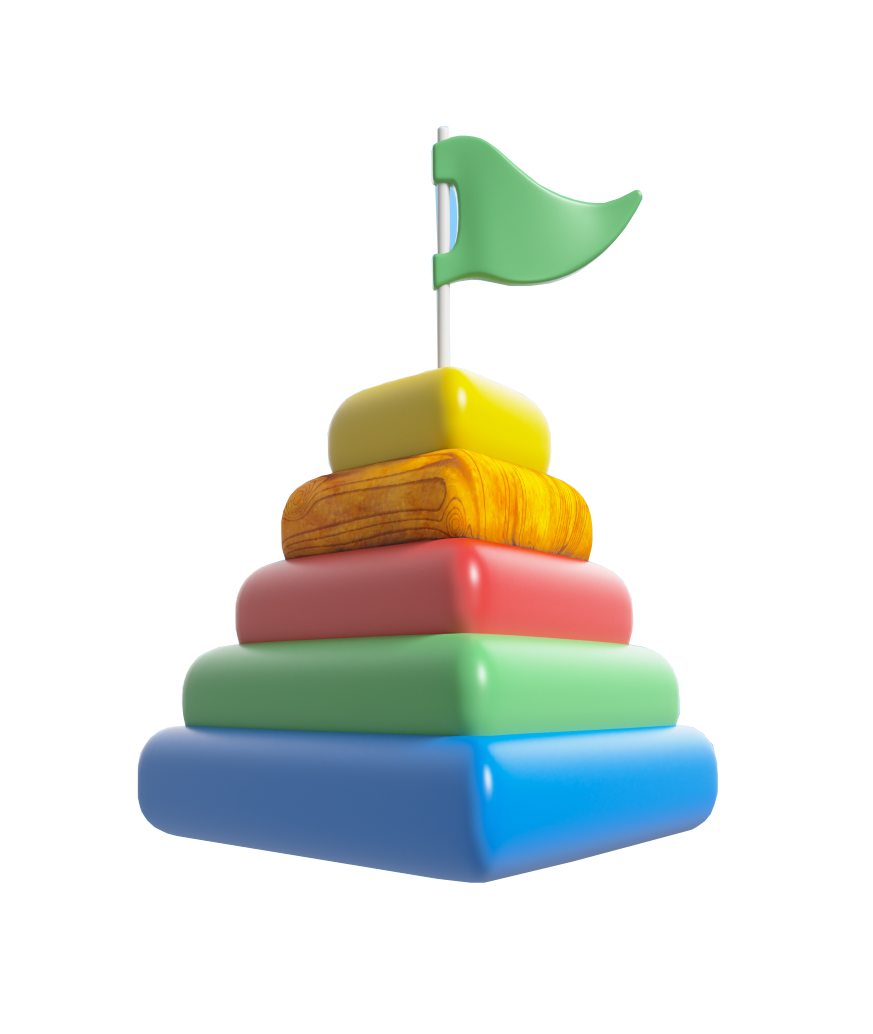 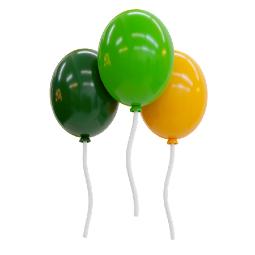 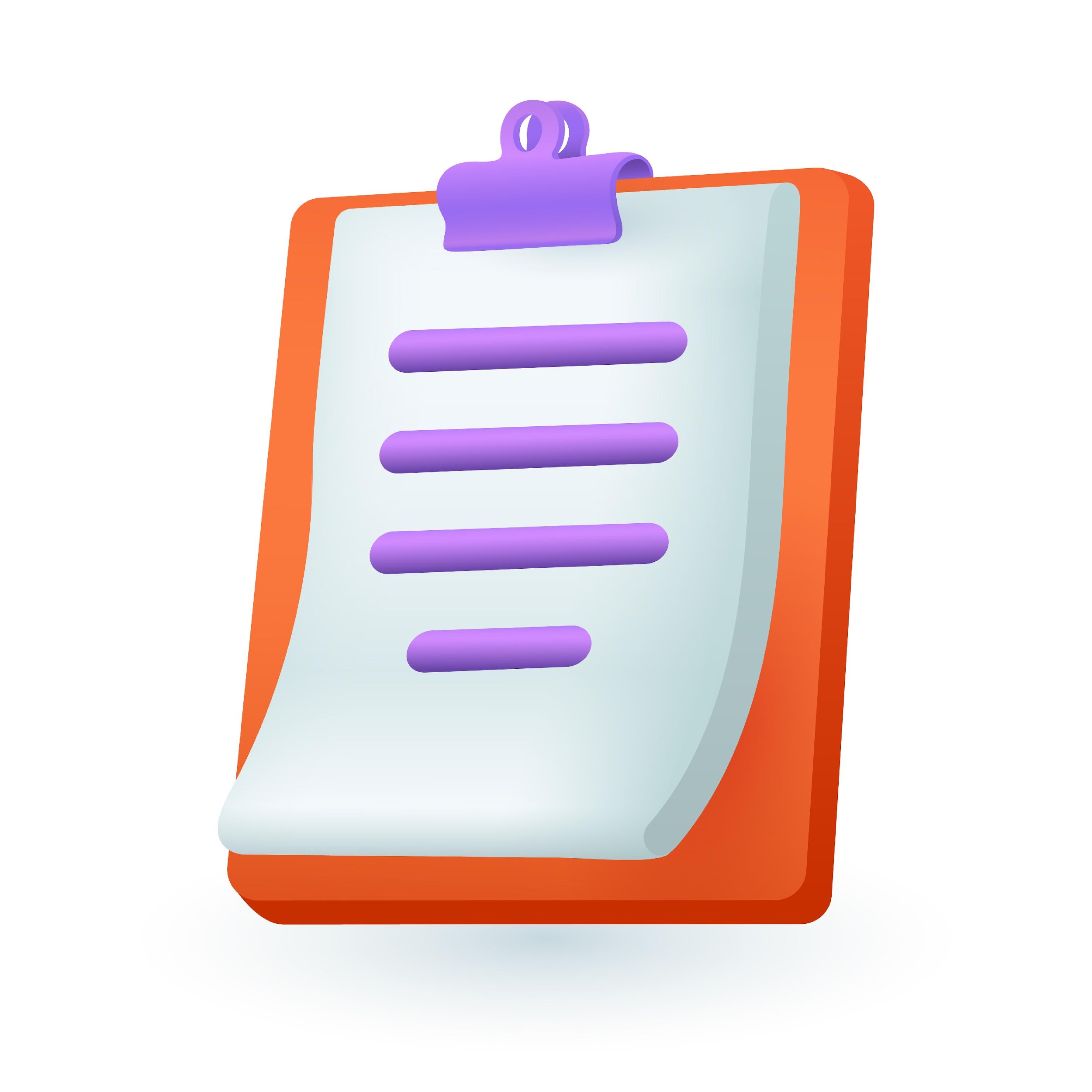 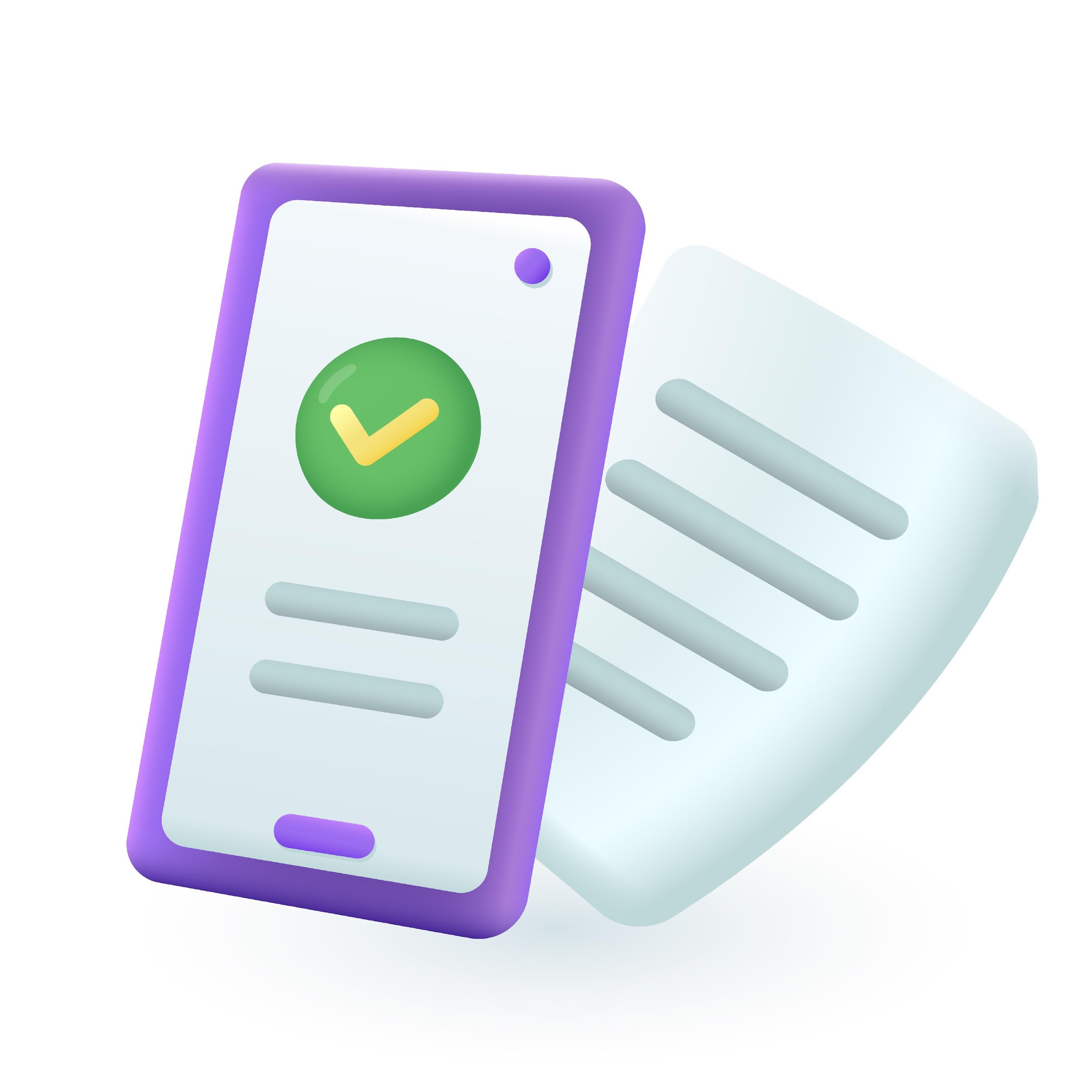 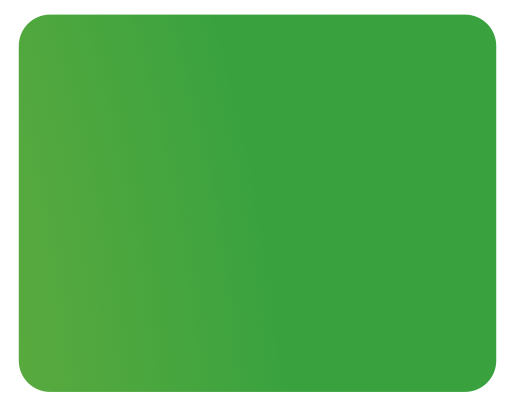 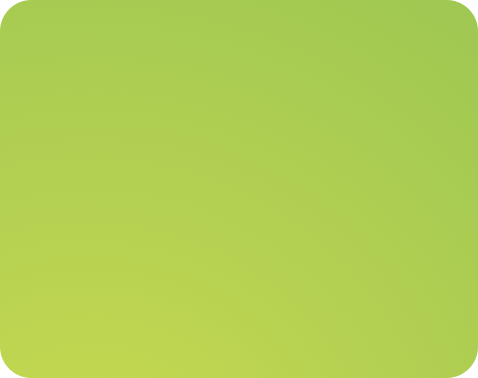 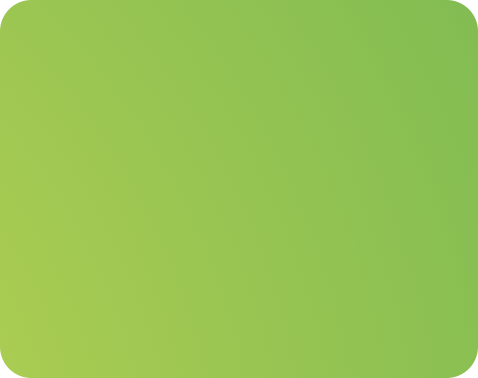 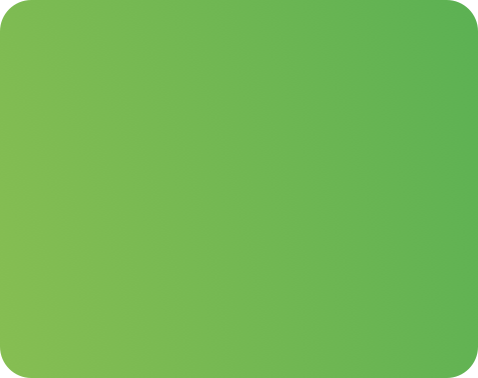 Смена 4. “Мастерство”
Представлю результаты работы на фестивале мастерских и/или конференции.
Смена 3. “Жизнестойкость”
Запущу площадки в социальных сетях и наполню их контентом
Смена 2. “Оптимизм”
Подготовлю SMM-стратегию
развития своего
проекта
Смена 1. “Выбор”
Разработаю концепцию своего проекта в социальных сетях
Цель: создать медиапроект в социальных сетях, который будет интересен и полезен для ученикови педагогов моей школы
Смена 1. Выбор
Выберу и решу задачу, связанную с медиапроектом в социальных сетях
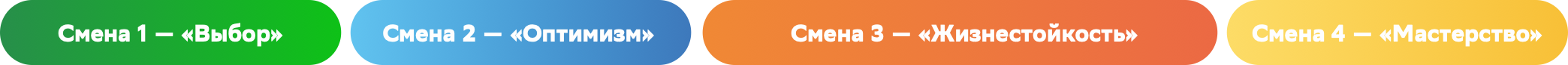 январь
февраль
март
апрель
октябрь
декабрь
май
ноябрь
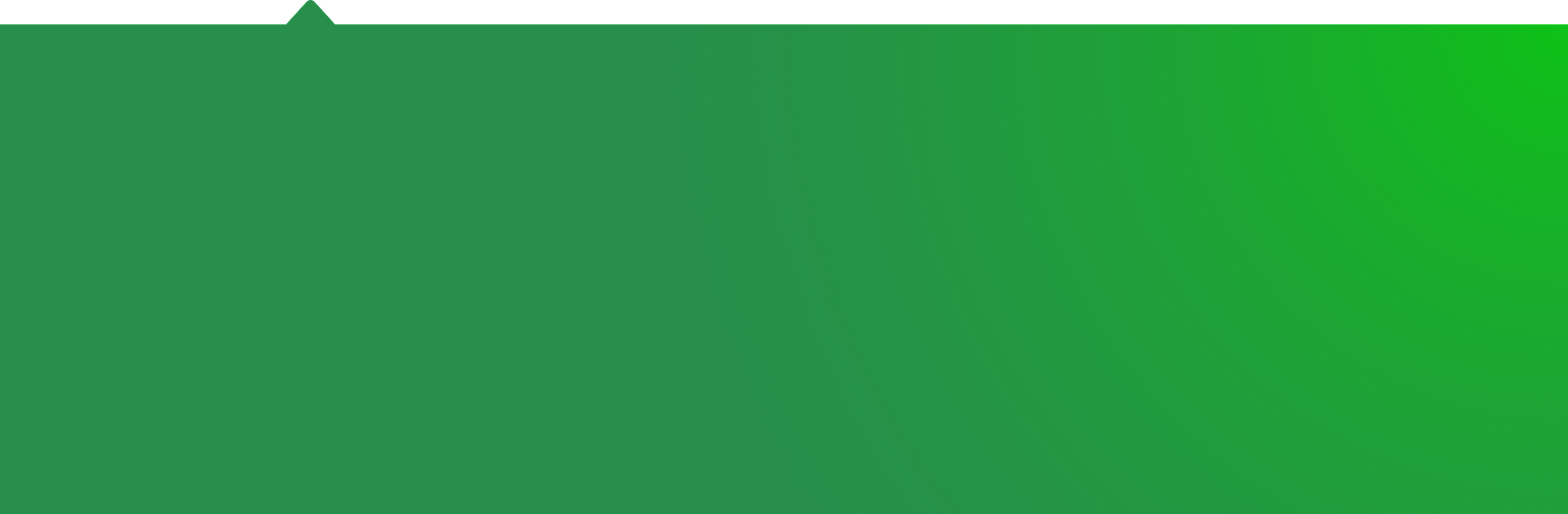 6-21 октября. Осенняя встреча мастерских: открытие проектав ОО, выбор мастерскихи первое занятие (общее содержание для всех мастерских).
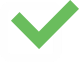 23-28 октября. Второе занятие мастерских. Выбор задачи планирование работына смене “Оптимизм”.
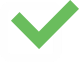 Смена 2. Оптимизм
Придумываем концепцию проекта и разрабатываем SMM-стратегию
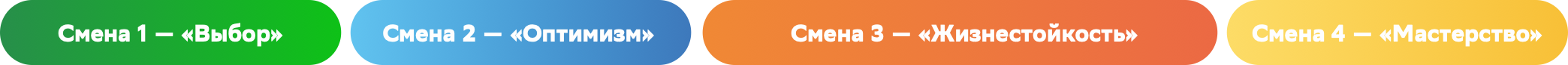 январь
февраль
март
апрель
октябрь
декабрь
май
ноябрь
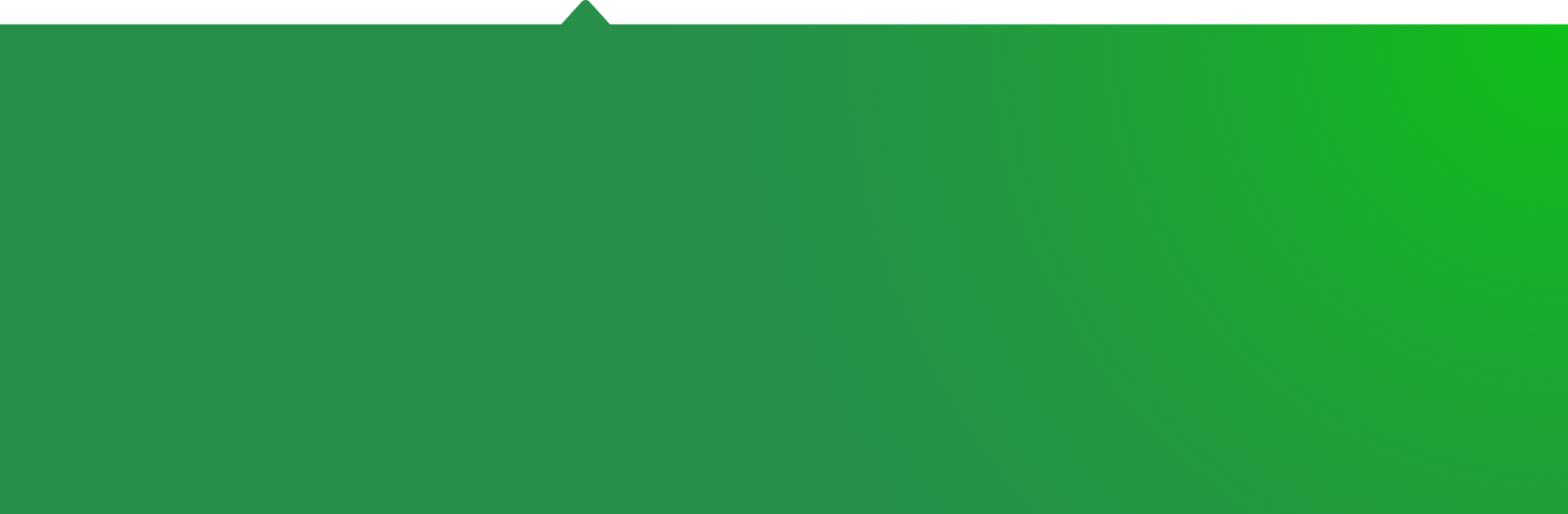 Как решить задачи?

Читаем статью о том, как создать концепцию проекта: https://asana.com/ru/resources/vision-statement 

Изучаем свою целевую аудиторию: https://www.calltouch.ru/blog/chto-takoe-tselevaya-auditoriya-i-kak-pravilno-ee-opredelit/ 

Пользуемся методом Уолта Диснея для генерации идей: https://teacher.vbudushee.ru/files/uploads/f13f757c9b28e5211455ed517c9ec6c3.pdf 

Для обсуждений используем SWOT-анализ: https://teacher.vbudushee.ru/files/uploads/b4eea97d27de04c39310b182537356c4.pdf

Знакомимся с основами по SMM-стратегии: https://smmplanner.com/blog/12-shagov-sozdaniya-smm-strategii/
Задача А. Осваиваем метод Уолта Диснея и SWOT-анализ.Эти методы помогут придумать грамотную и необычную SMM-стратегию, а также рассмотреть её с позиции мечты, возможностей и рисков.
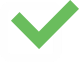 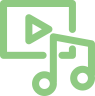 Задача Б. Составляем SMM-стратегию. Используем изученные методы, чтобы отразить концепцию проекта в грамотной SMM-стратегии
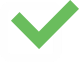 Задача В. Составляем контент-план. На основе SMM-стратегии придумываем форматы и рубрики постов, которые будем создавать на третьей смене
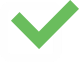 Смена 3. Жизнестойкость
Запускаем площадки и наполняем их контентом
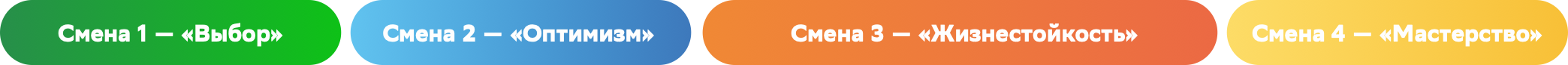 январь
февраль
март
апрель
октябрь
декабрь
май
ноябрь
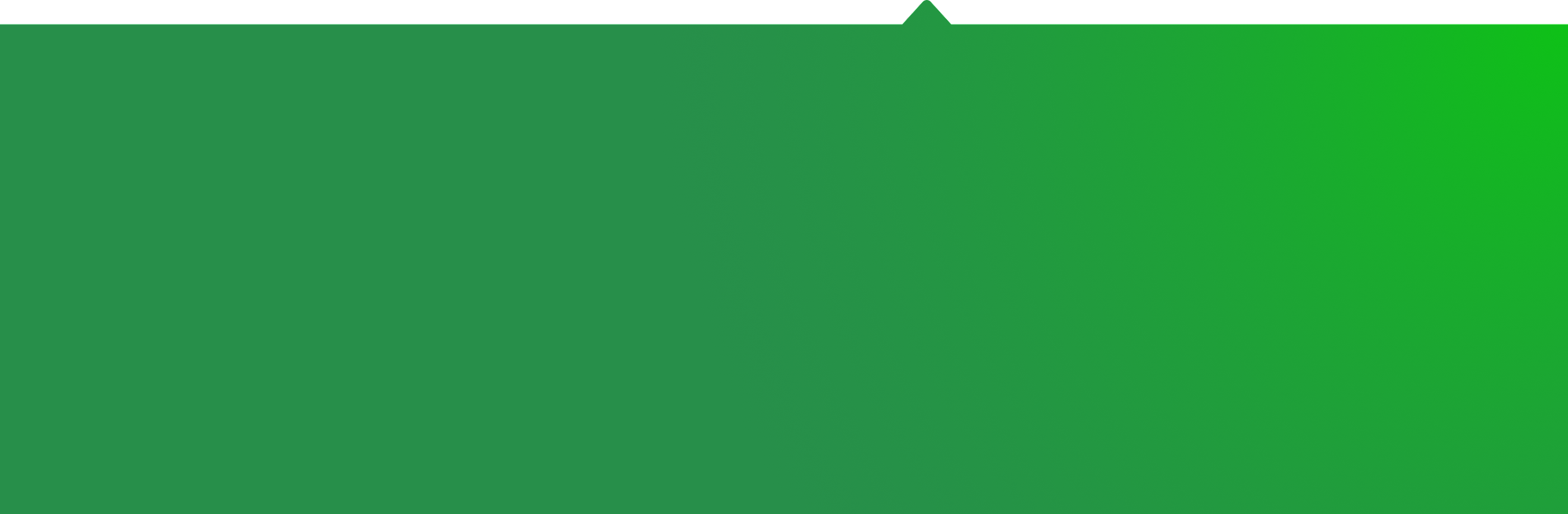 Как решить задачи?

Учимся составлять контент-план: https://practicum.yandex.ru/blog/kak-podgotovit-kontent-plan/ 

Пользуемся интеллект-картами: https://teacher.vbudushee.ru/files/uploads/f6f794f31ed48c680b8584a9ab9fc105.pdf

Создаём визуал в Figma: https://www.youtube.com/playlist?list=PLDD-VkWj4f2GXUQj0xEzJK18Qte9MGUi4

Учимся использовать сервис «Главред»: https://youtu.be/wSHlmz7WjtE?si=cMJhohbiIkgWGwiV
Задача А. Осваиваем метод интеллект-карт. Учимся визуально структурировать информацию, чтобы придумывать необычные форматы постов.
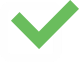 Задача Б. Составляем контент-план. На основе SMM-стратегии придумываем форматы и рубрики постов, которые будем создавать на третьей смене
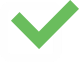 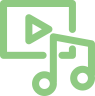 Задача В. Начинаем работать в Figma и «Главред».Figma — поможет создать вам уникальный дизайн для проекта, а «Главред» — проверить свои тексты на штампы, клише и языковой мусор.
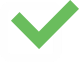 Задача Г. Наполняем страницы в социальных сетях. Создаём посты для социальных сетей с опорой на свой контент-план.
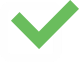 Смена 4. Мастерство
Представляем медиапроект на Фестивале мастерскихи конференции
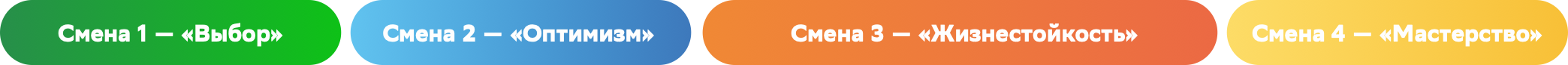 январь
февраль
март
апрель
октябрь
декабрь
май
ноябрь
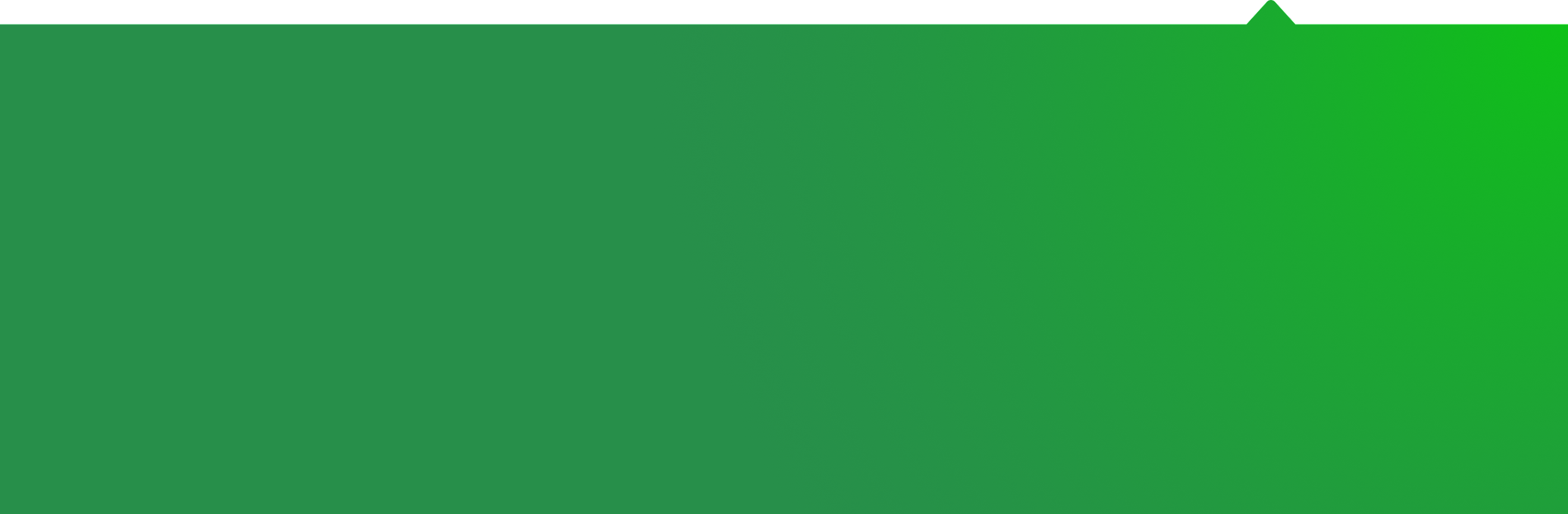 Как решить задачи?

Вводный курс для конференции «КРОНА.Junior» «Проектируй 5-6 класс»: https://nano-grad.ru/academy/courses/course.php?id=787762&type_id=4 

Вводный курс для конференции «КРОНА.Junior» «Проектируй. 7-8 класс» https://nano-grad.ru/academy/courses/course.php?id=787763&type_id=4 

Вводный курс для конференции «КРОНА.Junior» «Проектируй. 9-11 класс»: https://nano-grad.ru/academy/courses/course.php?id=787764&type_id=4
Задача А. Общешкольное событие “Фестиваль мастерских”. Познакомьте посетителей фестиваля мастерских с результатами работы мастерской на протяжении года.
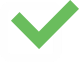 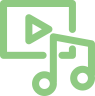 Задача Б. Представление проектной работы на всероссийской конференции.  Опишите опыт реализации медиапроекта, который вы организовали в своей школе. Примите участие во всероссийской конференции школьников.
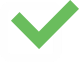 Все полезные ссылки в одном месте
Как проводить SWOT-анализ: https://teacher.vbudushee.ru/files/uploads/b4eea97d27de04c39310b182537356c4.pdf
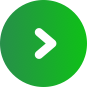 Как создать концепцию проекта (компании): https://asana.com/ru/resources/vision-statement
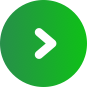 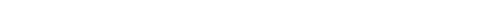 Рекомендации для изучения своей целевой аудитории: https://www.calltouch.ru/blog/chto-takoe-tselevaya-auditoriya-i-kak-pravilno-ee-opredelit/
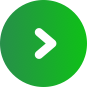 Метод Уолта Диснея для генерации идей: https://teacher.vbudushee.ru/files/uploads/f13f757c9b28e5211455ed517c9ec6c3.pdf
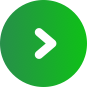 Все полезные ссылки в одном месте
Основы SMM-стратегии: https://smmplanner.com/blog/12-shagov-sozdaniya-smm-strategii/
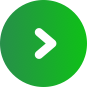 Учимся составлять контент-план: https://practicum.yandex.ru/blog/kak-podgotovit-kontent-plan/
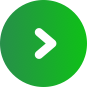 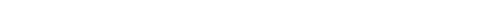 Обзор социальных сетей: https://skillbox.ru/media/marketing/vkontakte-likee-a-mozhet-byt-tenchat-bolshoy-obzor-sotssetey-dlya-biznesa-v-2022-godu/
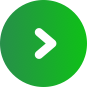 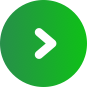 Платформа «Цифровой Наноград»: https://nano-grad.ru/
Все полезные ссылки в одном месте
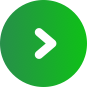 Сервис «Главред»: https://glvrd.ru/
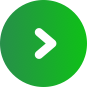 Сервис Figma: https://www.figma.com/
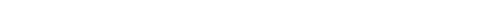 Осваиваем интеллект-карты: https://teacher.vbudushee.ru/files/uploads/f6f794f31ed48c680b8584a9ab9fc105.pdf
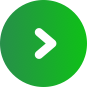 Курс по основам Figma: https://www.youtube.com/playlist?list=PLDD-VkWj4f2GXUQj0xEzJK18Qte9MGUi4
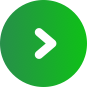 События года для всех мастерских
Читательский квест
Новогодний квест
Фестиваль мастерских,
конференция
«КРОНА.Junior»
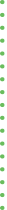 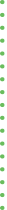 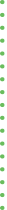 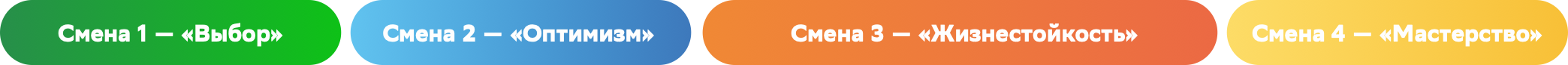 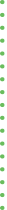 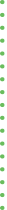 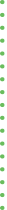 Осенняя встреча мастерских. Открытие проекта
Зимняя встреча мастерских
Весенняя встреча мастерских
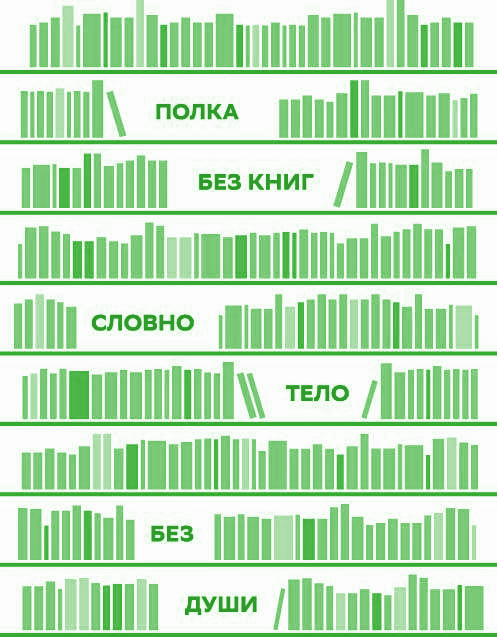 Мастер-полка
Здесь собираются книги, которые вы зарабатываете, выполняя задачи мастерской.
Благодаря вам в школьной библиотеке могут появится новые, хорошие книги. 
Их сможет прочесть каждый, кто хочет научиться делать выбор, развить в себе оптимизм, сформировать жизнестойкость или просто получить удовольствие от увлекательного чтения.
В качестве напутствия
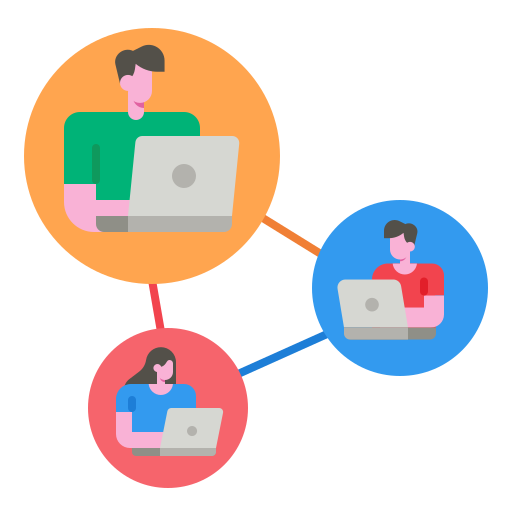 Личностный потенциал  — это способность наращивать и распоряжаться личными ресурсами: способностями, эмоциями и своей энергией.

На мастерской SMM вы узнаете, как отразить идеи и ценности «Мастерских роста» в социальных медиа. А заодно разберетесь, почему запустить качественный образовательный проект в социальных сетях гораздо проще, если вы умеете грамотно использовать личные ресурсы.
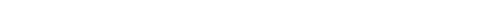 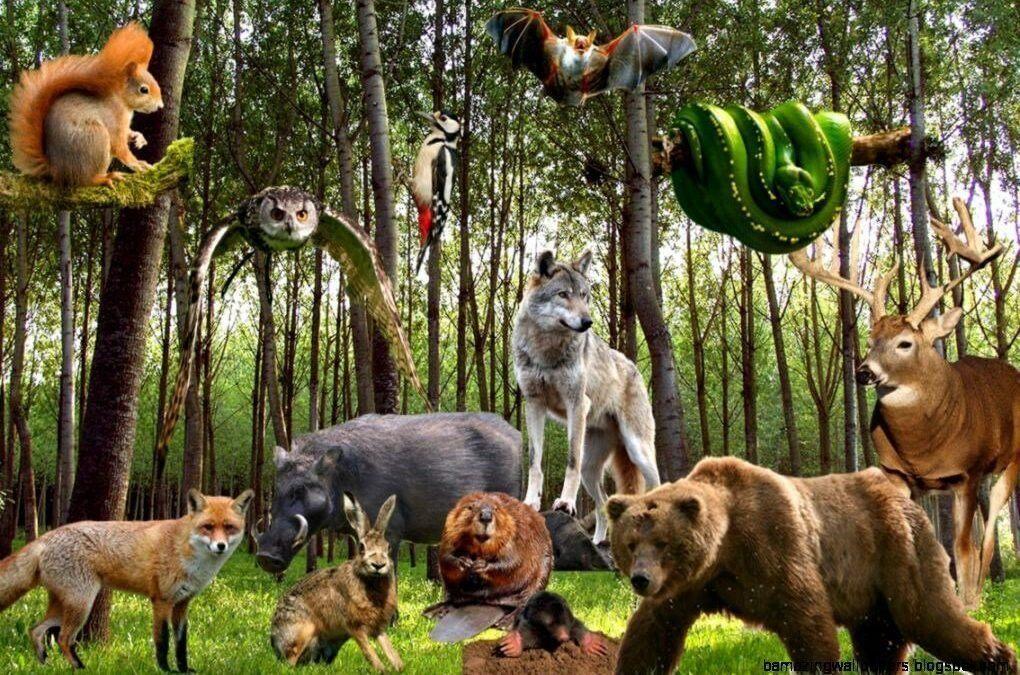 Автор-эксперт мастерской
Цой Владислав Владиславович  — SMM-специалист «Школьной лиги»

Email: tsoy@schoolnano.ru 
Телефон (What’S App, Telegram): +79588340571
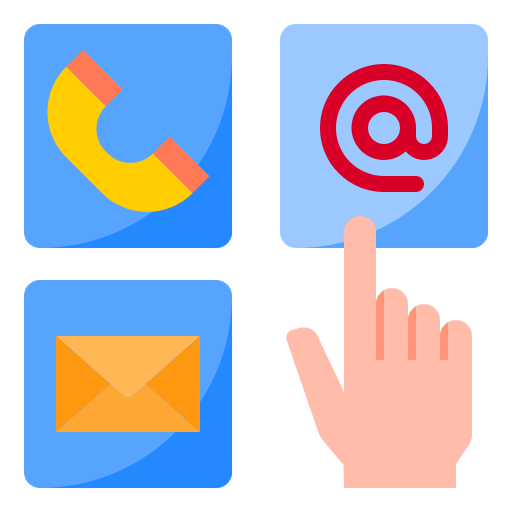 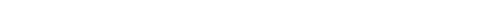 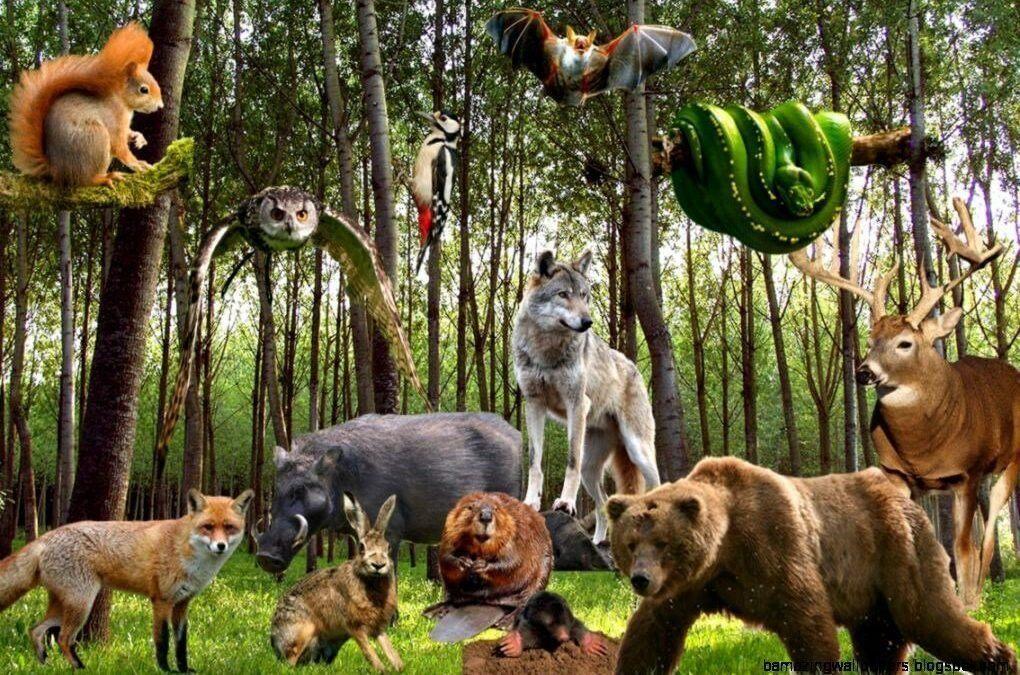